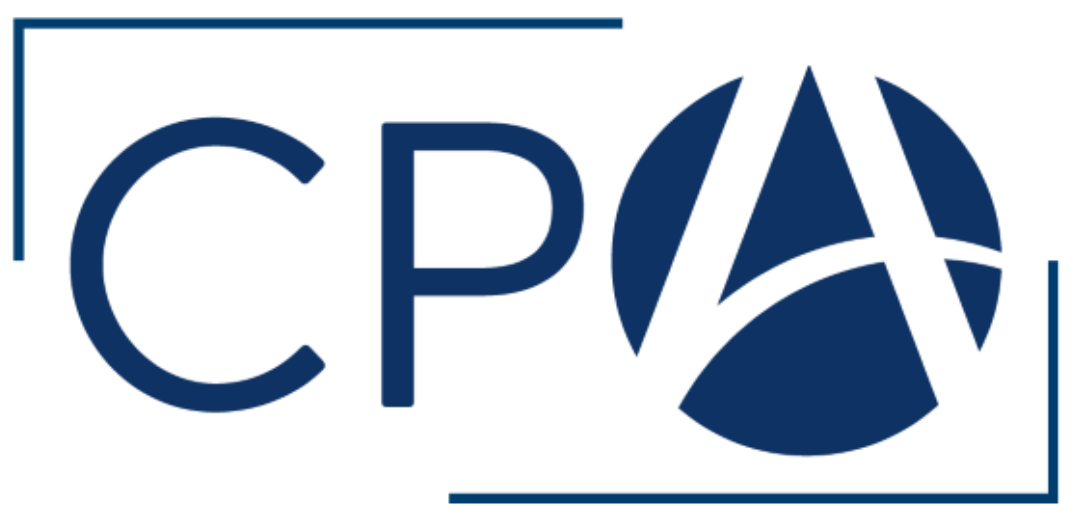 Implementação dos resultados ao longo dos anos.
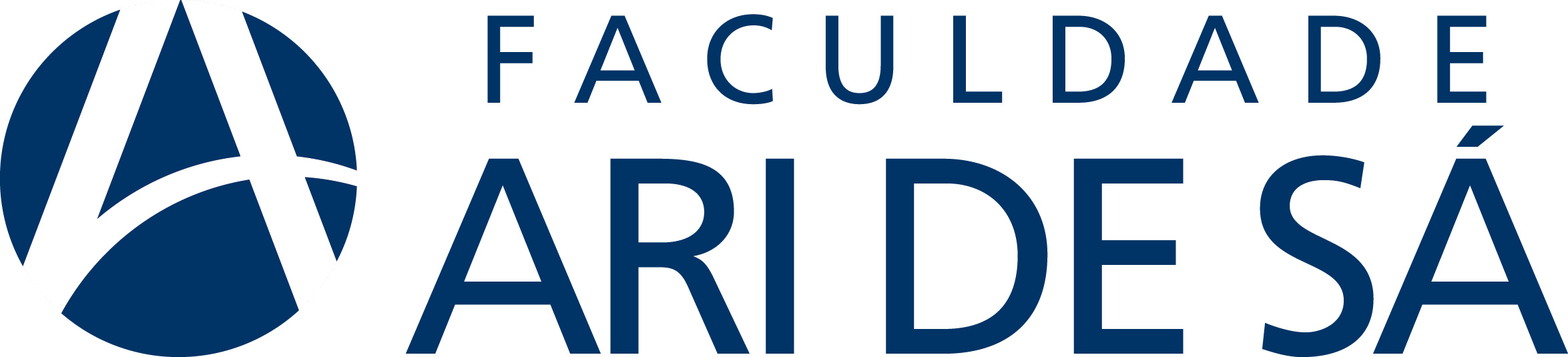 Você sabia?
Através da Avaliação Institucional que conseguimos coletar dados, analisar e tomar decisões importantes para a nossa Faculdade. Principalmente, observando pontos a serem melhorados em nossa Instituição.
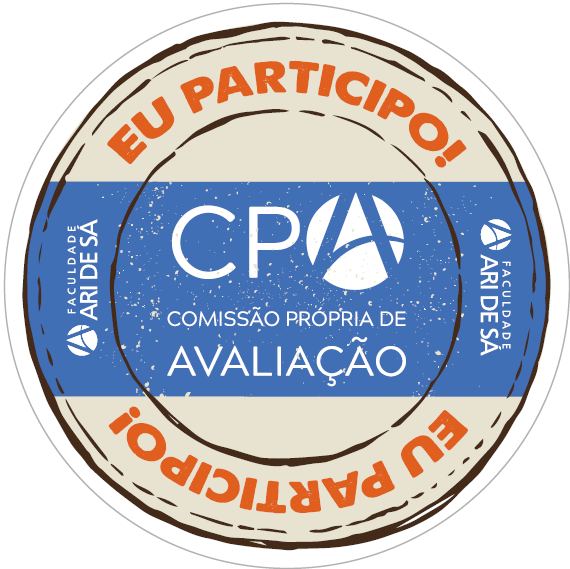 2
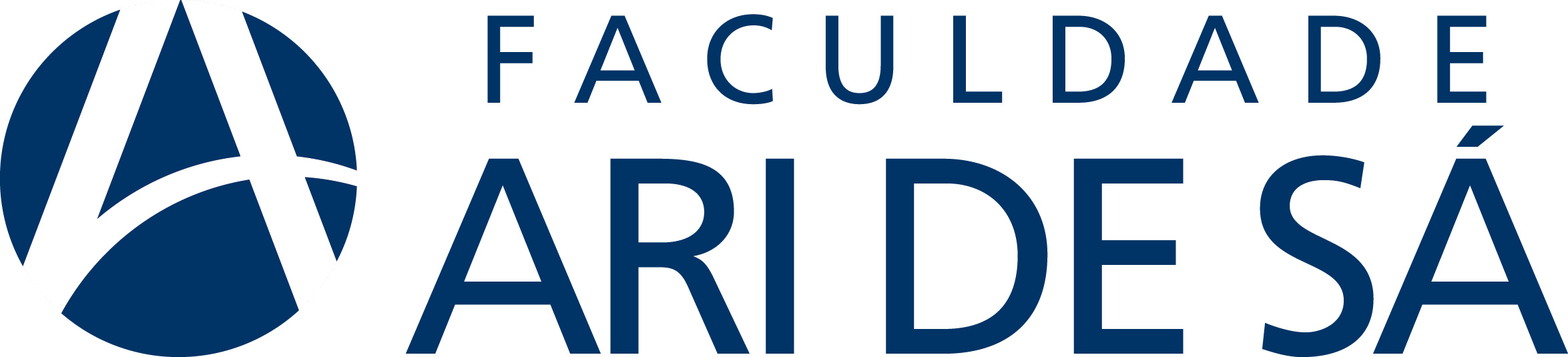 Melhorias ao longo dos anos
Para exemplificar algumas ações que resultaram em um processo de melhoria na prestação dos serviços da IES cita-se:
Aquisição de acervo para a biblioteca conforme PPC dos novos cursos; 
Disponibilização do acervo por aplicativo para smartphone; 
Melhoria de espaço para estudo individual e em grupo; 
Ampliação da Cobertura da Rede Wireless para os espaços da IES.
Mudança da cantina da IES para um novo fornecedor
Instalação de mais tomadas e plugs nas áreas de convivência da IES
Instalação dos Laboratórios de Saneamento, Hidráulica, Eletrotécnica, Topografia, Geologia, Geotécnica, Mecânica dos Solos e Pavimentação e de Materiais de Construção para atender a curso de Eng. Civil; 
Instalação dos espaços para o Serviço de Psicologia Aplicada; 
Instalação de laboratório de informática para atender aos cursos de Sistemas de Informação, Engenharia e Arquitetura; 
Implantação do Núcleo de Práticas Jurídicas;
Ampliação do programa de Bolsas Acadêmicas e Bolsas Sociais;
Disponibilização estrutura e pessoal capacitado para o atendimento psicopedagógico;
Realização de Cursos de Formação Continuada para Docentes.
Realização de Cursos de Formação Continuada para Equipe Técnico- Administrativo.
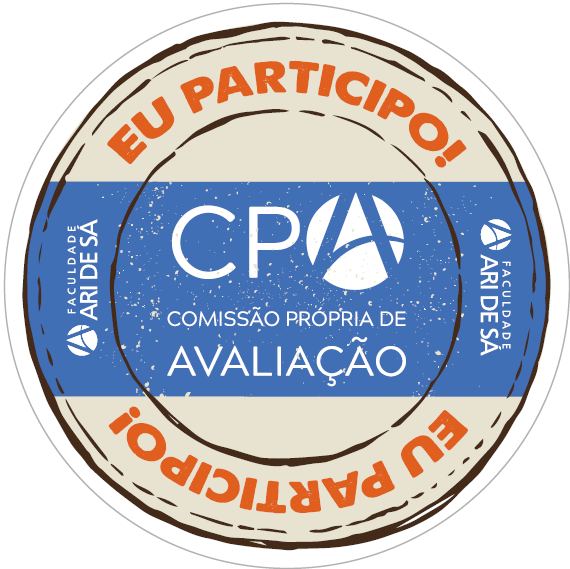 3
Mudanças ao longo dos anos.
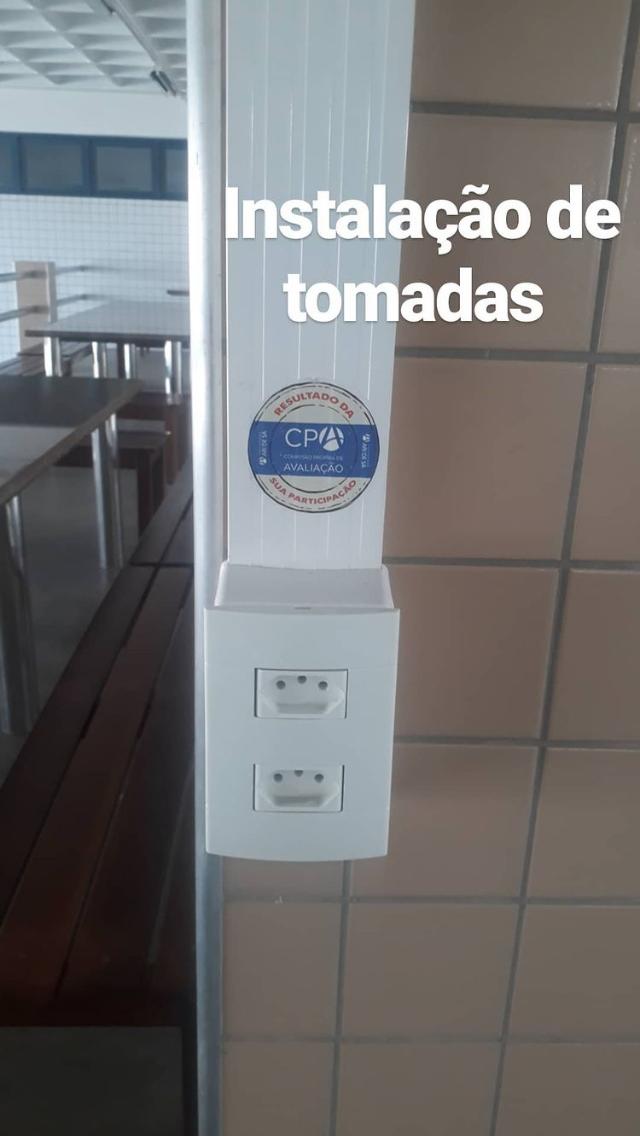 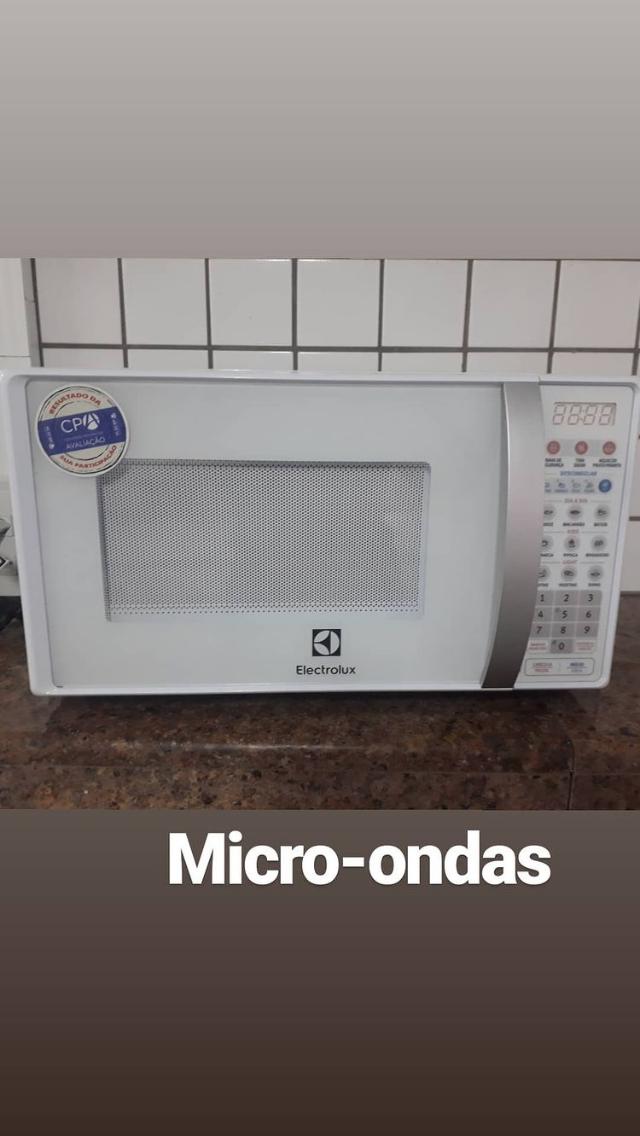 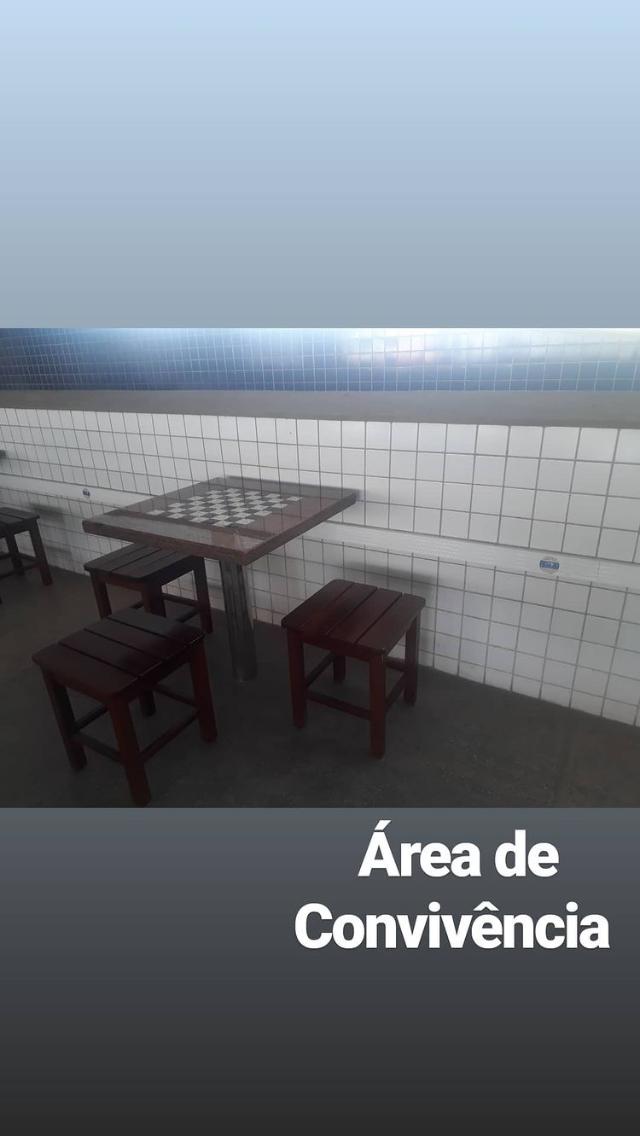 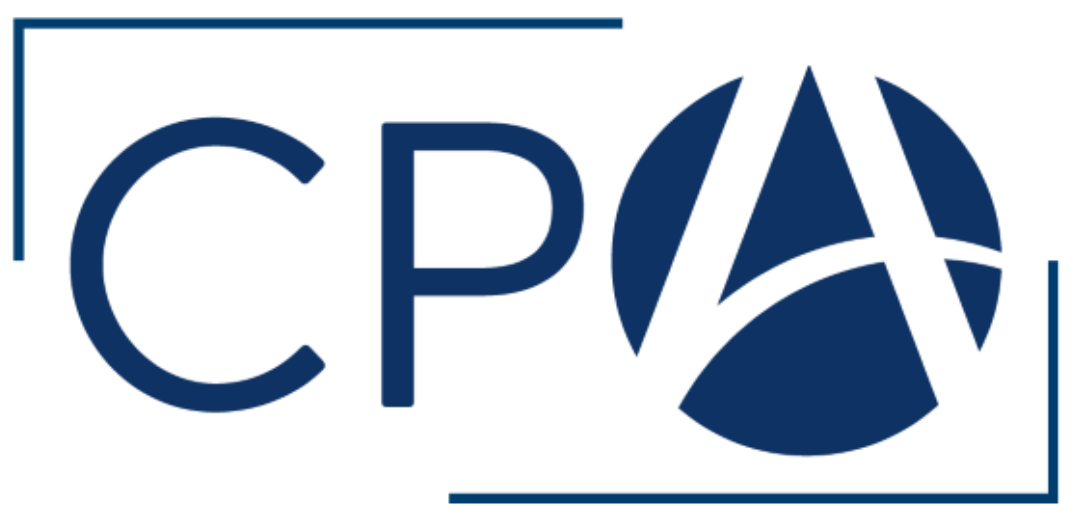 4
Mudanças ao longo dos anos.
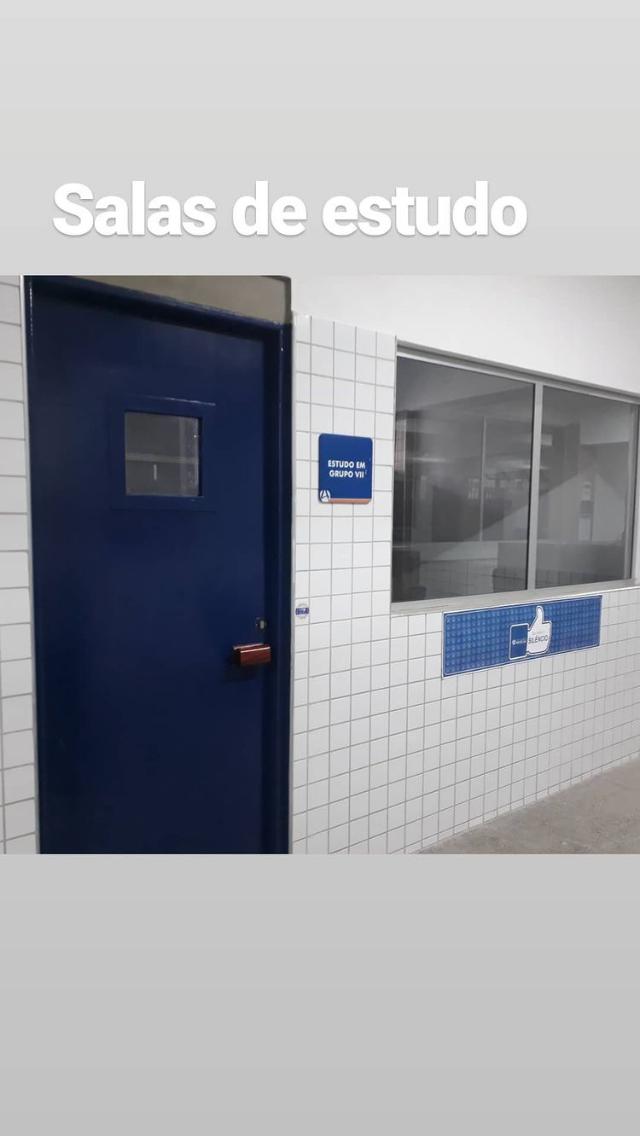 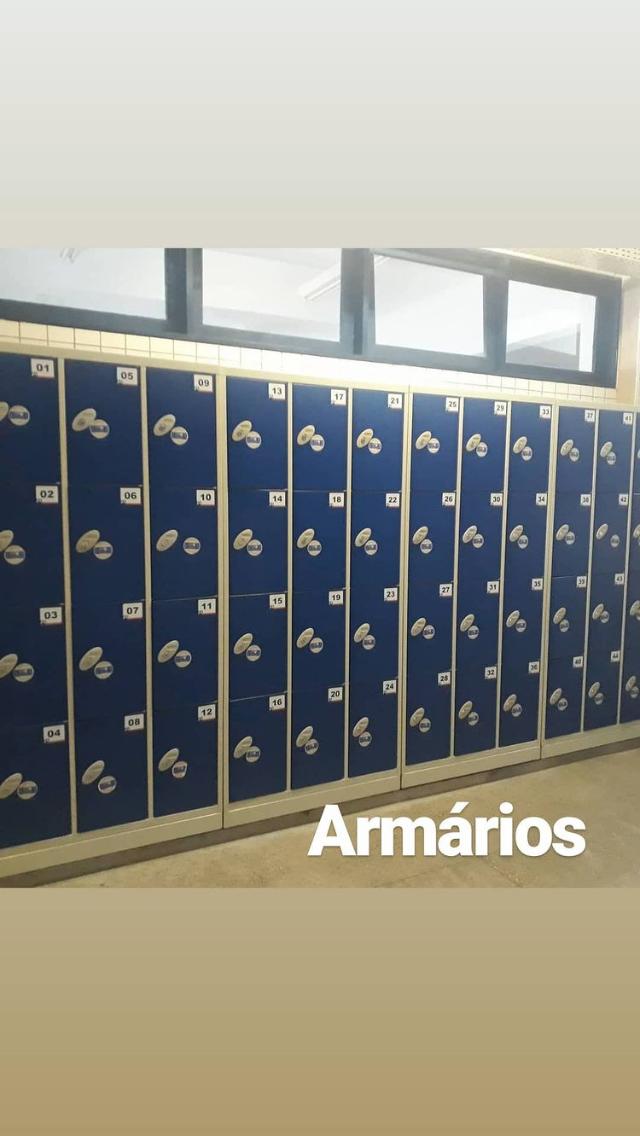 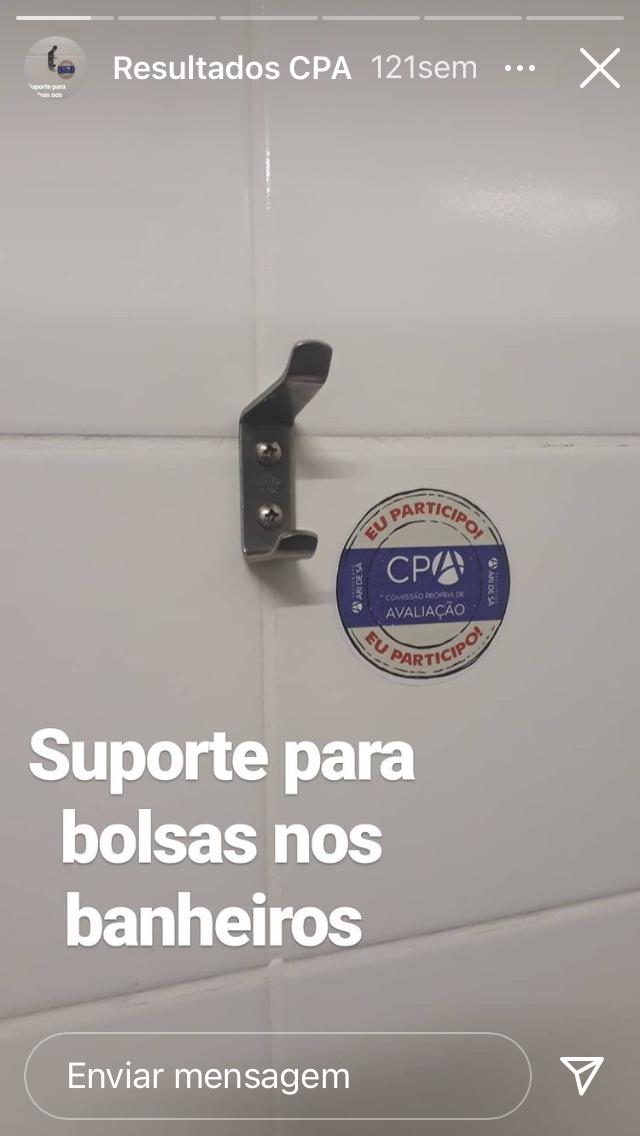 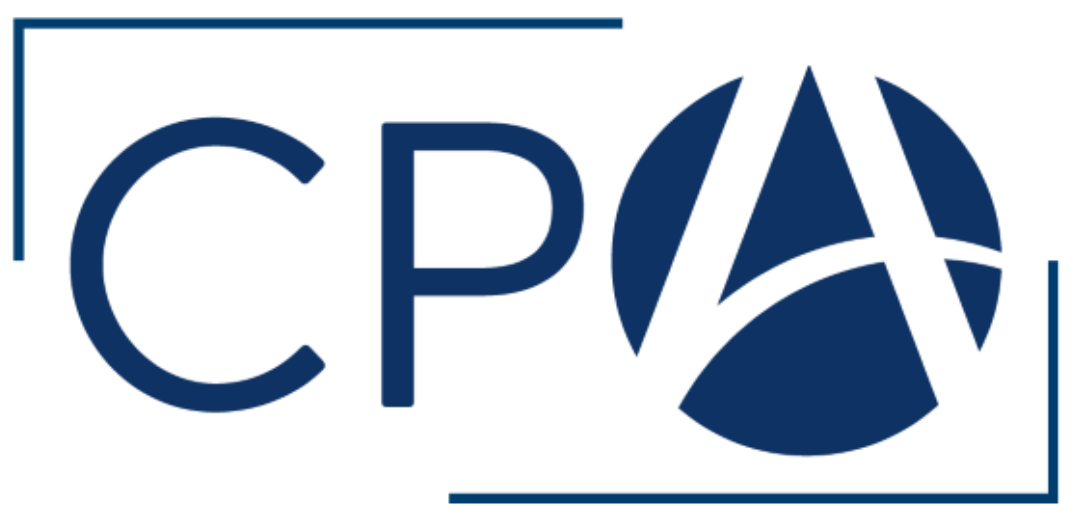 5